Опыт работы на тему:«Развитие коммуникативных способностей средствами театрализованной деятельности»
Ванюшиной Натальи Евгеньевны, воспитателя 
 Муниципального дошкольного образовательного учреждения детского сада общеразвивающего вида № 23
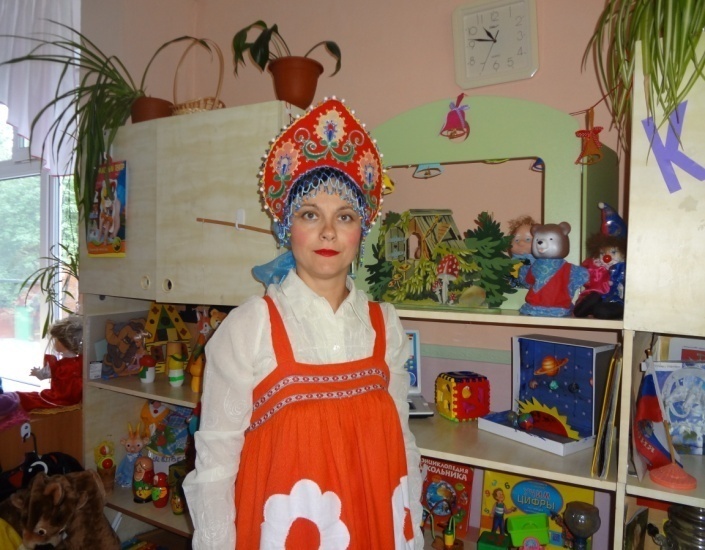 «Единственная настоящая роскошь – это роскошь человеческого общения!»
(Антуан де Сент Экзюпери)
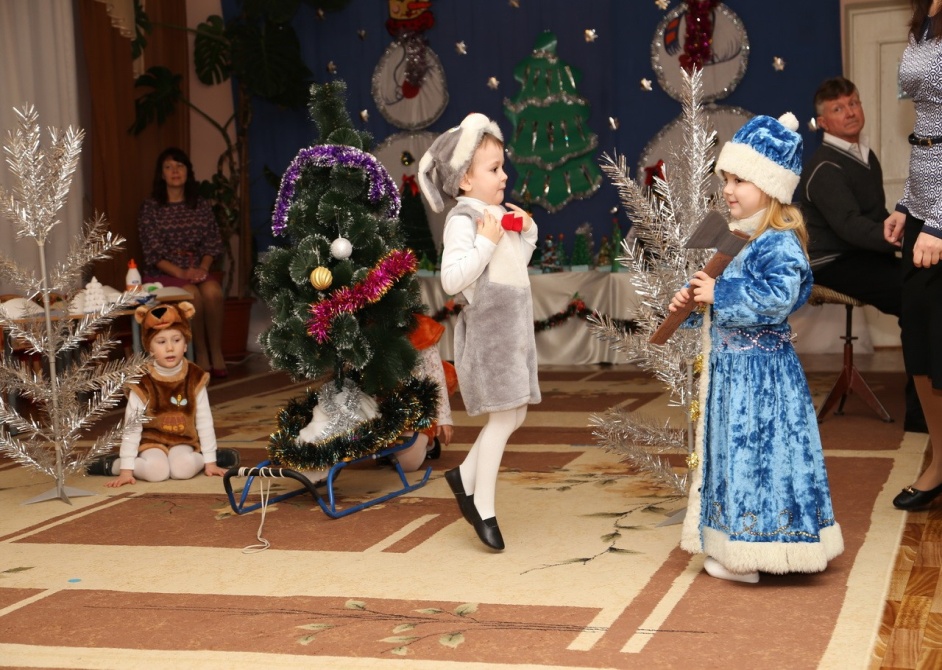 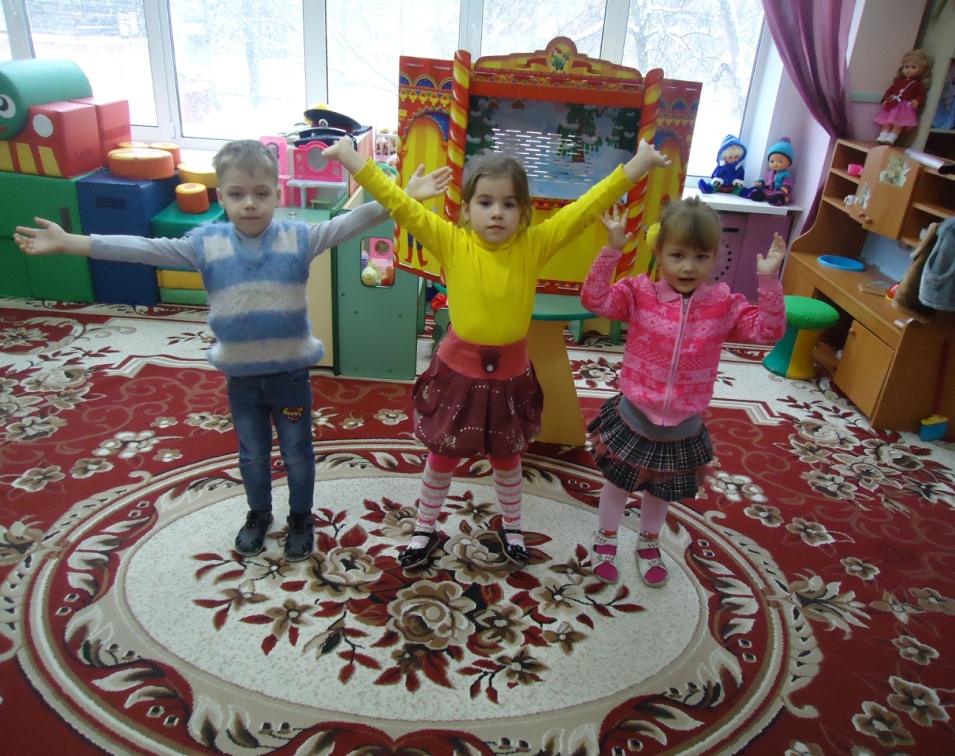 Цель: развитие коммуникативных способностей дошкольников средствами театрализованной деятельности
Задачи:
 познакомить детей с различного рода театрами;
 помочь детям поэтапно освоить виды творчества по возрастным группам;
 совершенствовать артистические навыки детей: интонационная выразительность    речи, эмоциональность;
 формировать коммуникативные навыки: обогащать словарный запас , совершенствовать диалогическую речь, совершенствовать выразительность речи;
 работать над речевым развитием детей: развитие вербальной и невербальной  речи;
 развивать коллективные действия и взаимодействия;
  пробуждать в детях способности живо представлять себе происходящее, горячо сочувствовать, сопереживать;
 повышение компетенции родителей в использовании  театрализованной деятельности в условиях семейного воспитания.
Перспективно - тематический плантеатрализованной деятельности средней группы.
Формы и методы театрализованной деятельности
Формы и методы работы  с детьми разного возраста
Этюды
развивают умение передавать эмоциональное состояние с помощью мимики и жеста. 
обогащают словарь, развивают выразительность речи.
Кукловождение
Развивают:
 навыки театрализованной деятельности;
диалогическую речь;
интонационную выразительность речи;
выразительность движений.
Театрализованные представления и инсценировки
Ознакомление с художественными произведениями;
Развитие связной речи;
Эмоциональность;
Творческая активность
Условия для театрализованной деятельности:
«Театральный уголок»:
различные виды театров:  бибабо, теневой, настольные кукольные, настольные конусные, настольный театр мягкой игрушки, настольный вязаный театр, театр кукол с «живой рукой», пальчиковый,  магнитный театр и др.
реквизит для разыгрывания сценок и спектаклей: ширма, костюмы, элементы костюмов, маски.
атрибуты для различных игровых позиций: театральный реквизит, декорации, сценарии, афиши, касса, билеты, программки.
картотеки этюдов, игр-драматизаций, упражнений на речевое дыхание и артикуляционной гимнастики,
 сценарии праздников и театрализованных представлений.
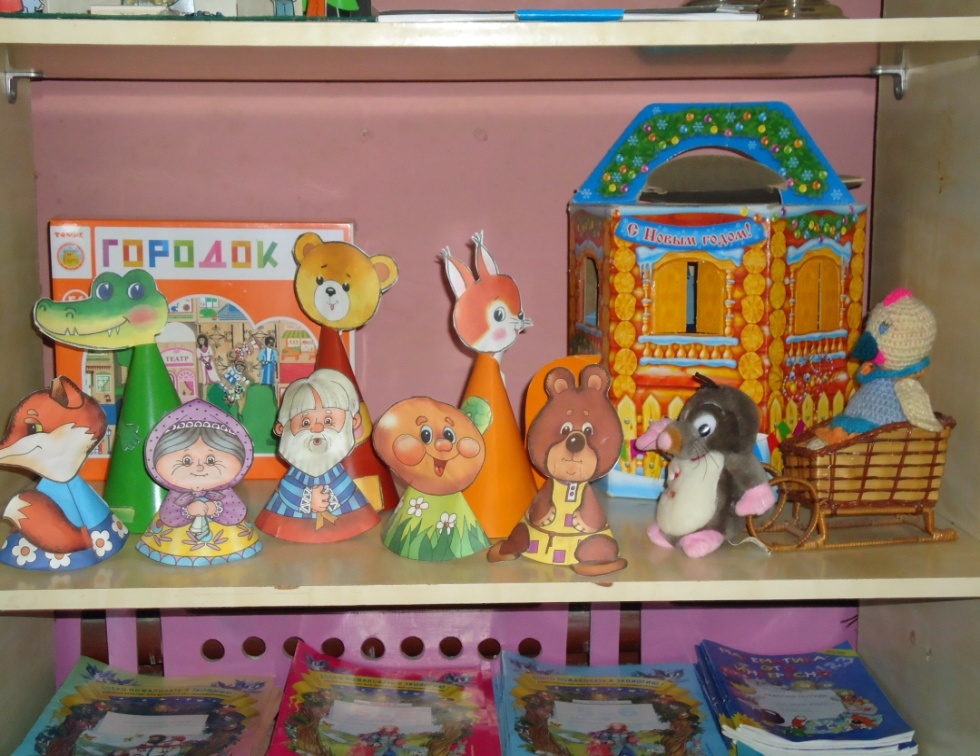 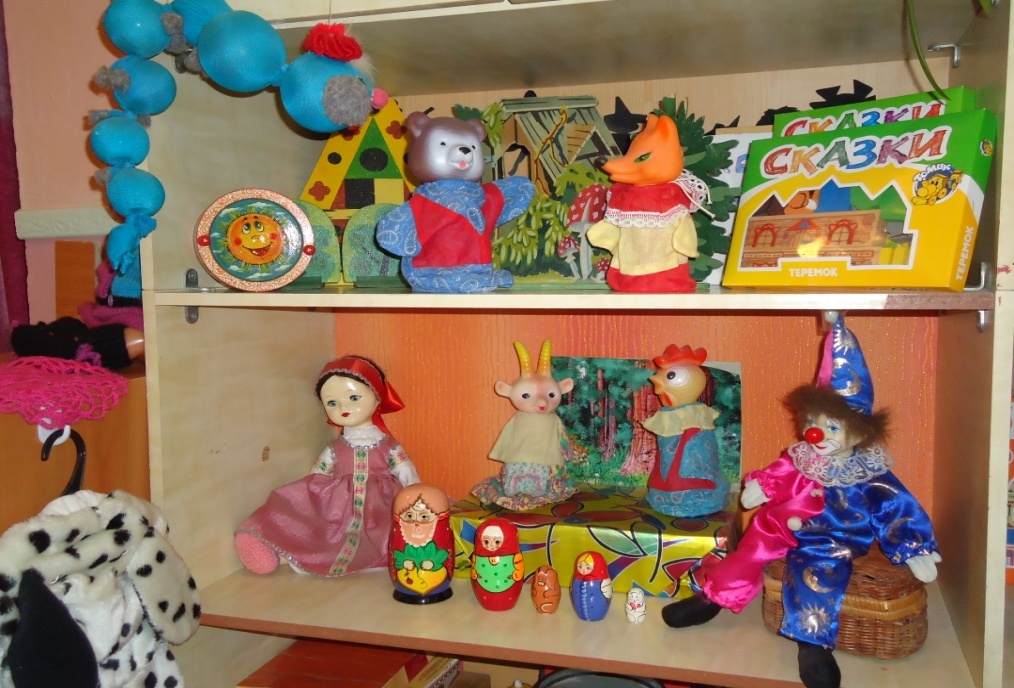 «Парад театров»
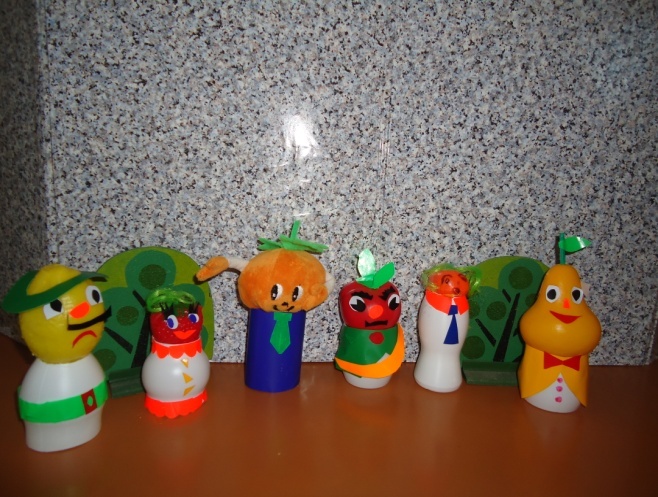 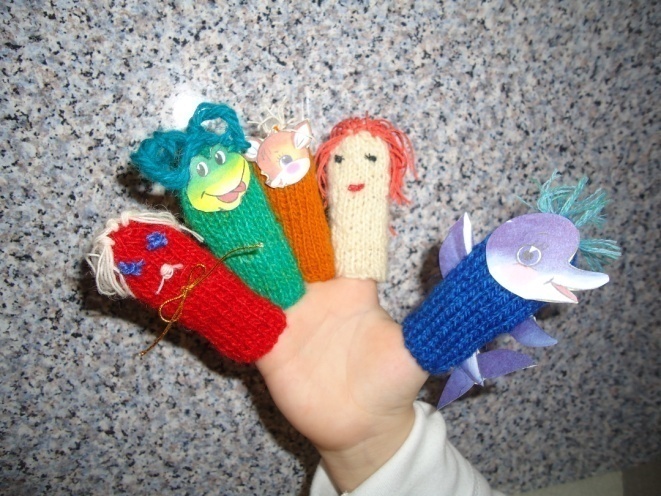 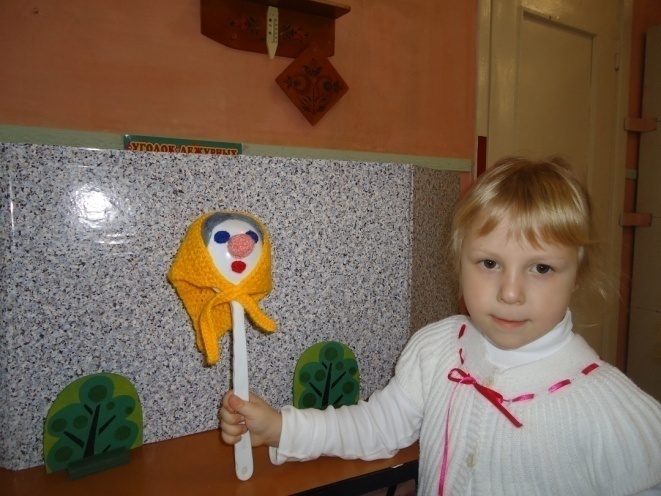 Работа по проекту «Семицветик»
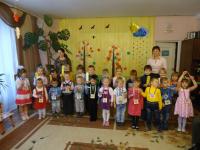 Цели и задачи
Обогащение условий для социализации личности ребенка
для разновозрастного общения воспитанников, развитие навыков общения с детьми более старшего возраста, воспитание желания заботиться о более младших.
Развитие коммуникативных  способностей ребенка.
Формы работы, перспективы
Праздники
Сборы
Встреча друзей
Шефская помощь младшим
Игры, конкурсы
Организация и проведение конкурсной игры «Счастливый случай», по теме «Мои любимые мультики»
Эффективность работы по развитию коммуникативных навыков средствами театрализованной деятельности
Критерии:
Навыки кукловождения 
Выразительность речи, дикция;
Выразительность мимики и жестов;
Умение свободно, раскрепощённо держаться на публике
Положительное взаимодействие между детьми
Работа  с   родителями
Родительские собрания
Консультации
Оформление родительского уголка
Сотрудничество при организации праздников и театрализованных представлений
Реализация проекта «Парад театров»
Благодарю за внимание!